স্বাগতম
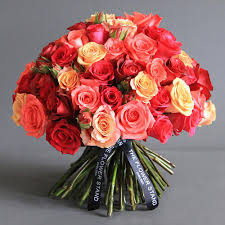 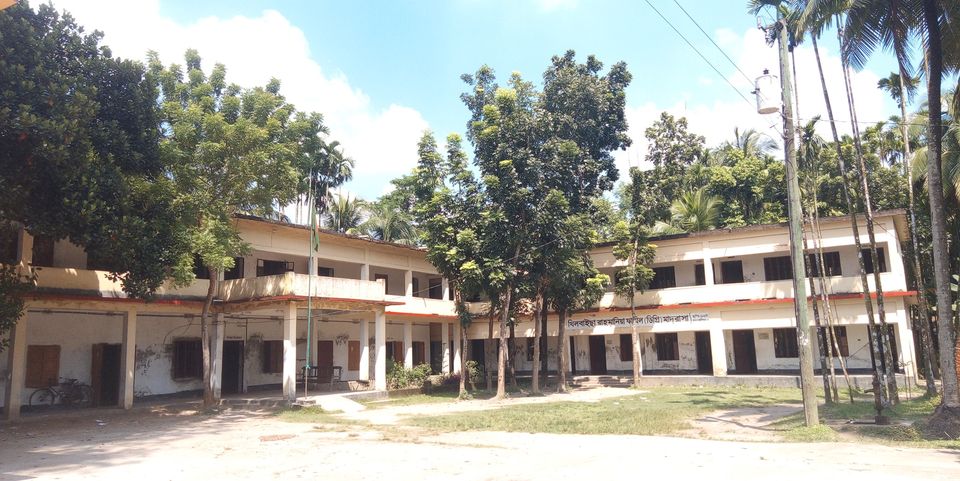 শিক্ষক পরিচিতি
মোঃ মুরশিদুর রহমান 
ইবতেদায়ি কারি 
খিলবাইছা রাহমানিয়া ফাজিল মাদরাসা 
সদর লক্ষ্মীপুর ।
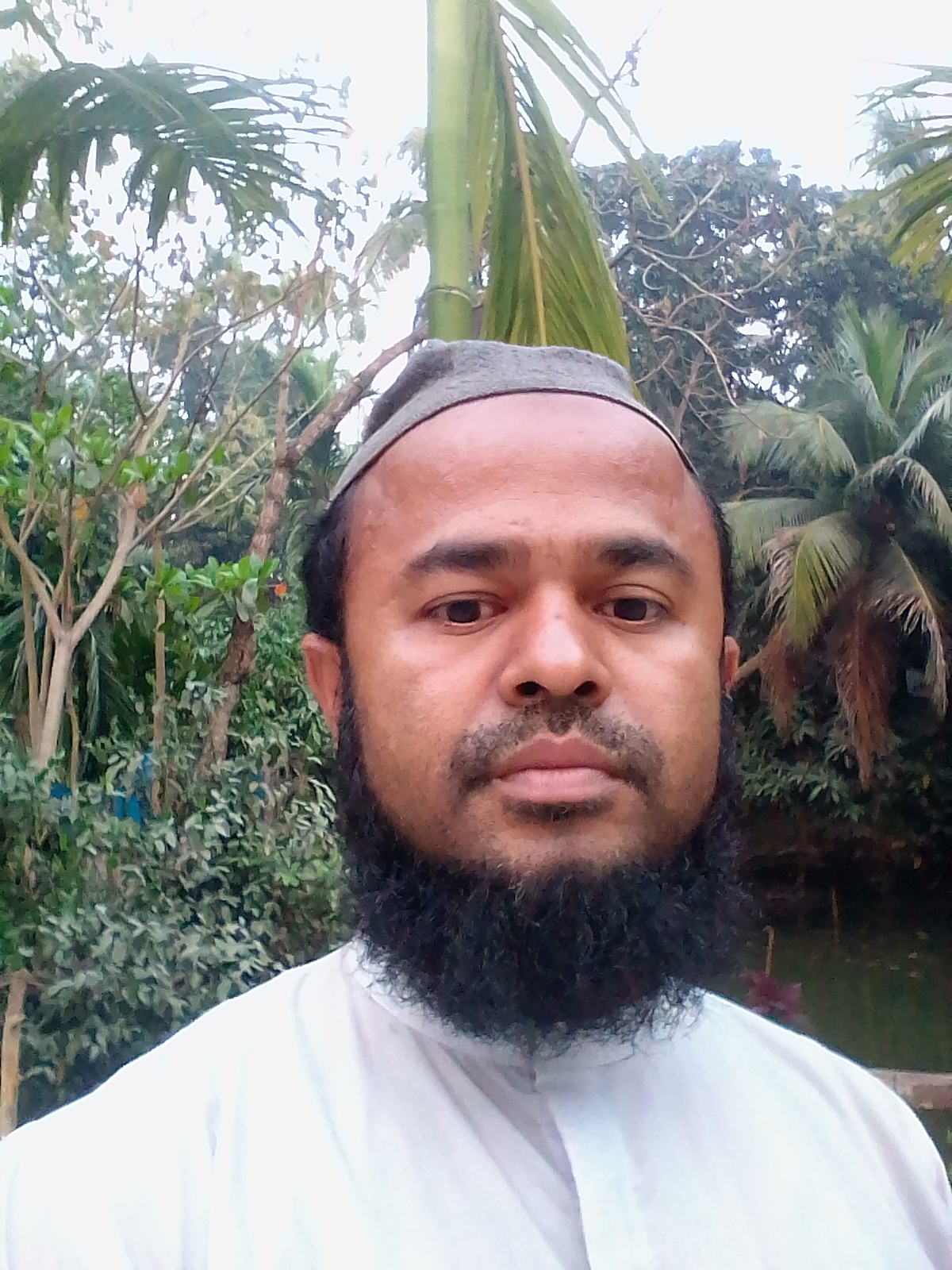 পাঠ পরিচিতি
শ্রেনি ৫ম 
বিষয়ঃআরবি 
অধ্যায়ঃ ১০ম
শিখনফল
১।শব্দার্থ বলতে পারবে ।
২।অনুবাদ করতে পারবে ।
৩।চিড়িয়া খানার পরিচয় দিতে পারবে ।
৪।অনুশিলনির প্রশ্নগুলোর উত্তর দিতে পারবে ।
নিছের ছবির দিকে লক্ষ কর
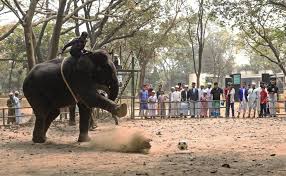 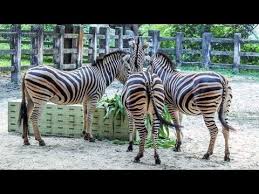 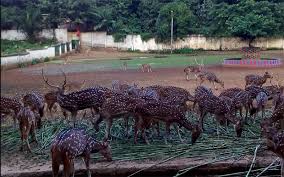 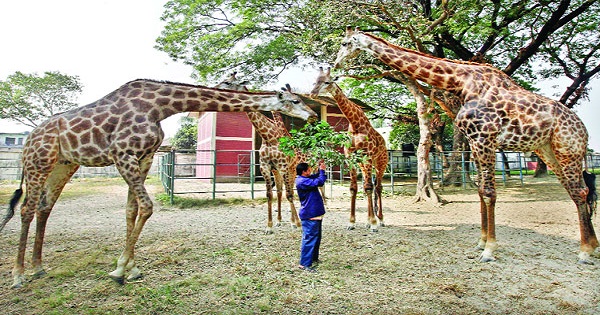 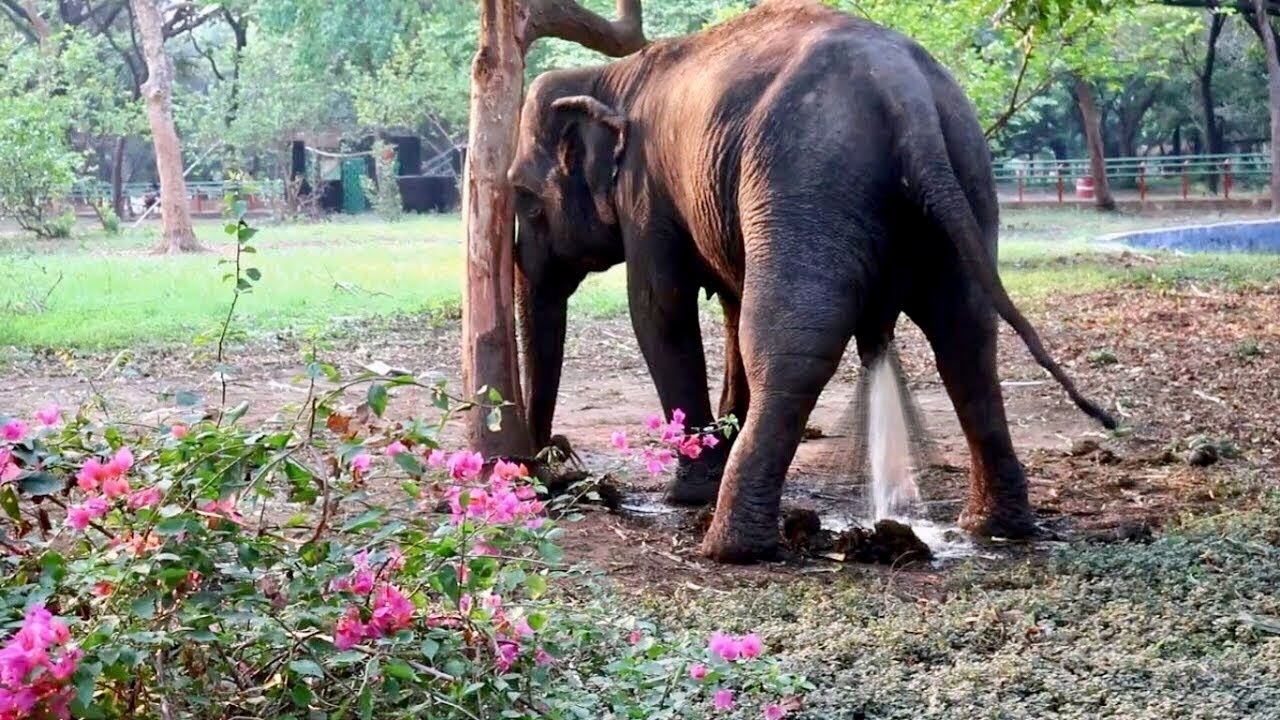 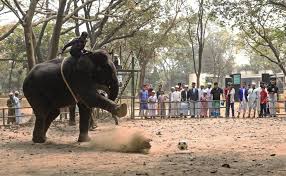 নিরব পাঠ
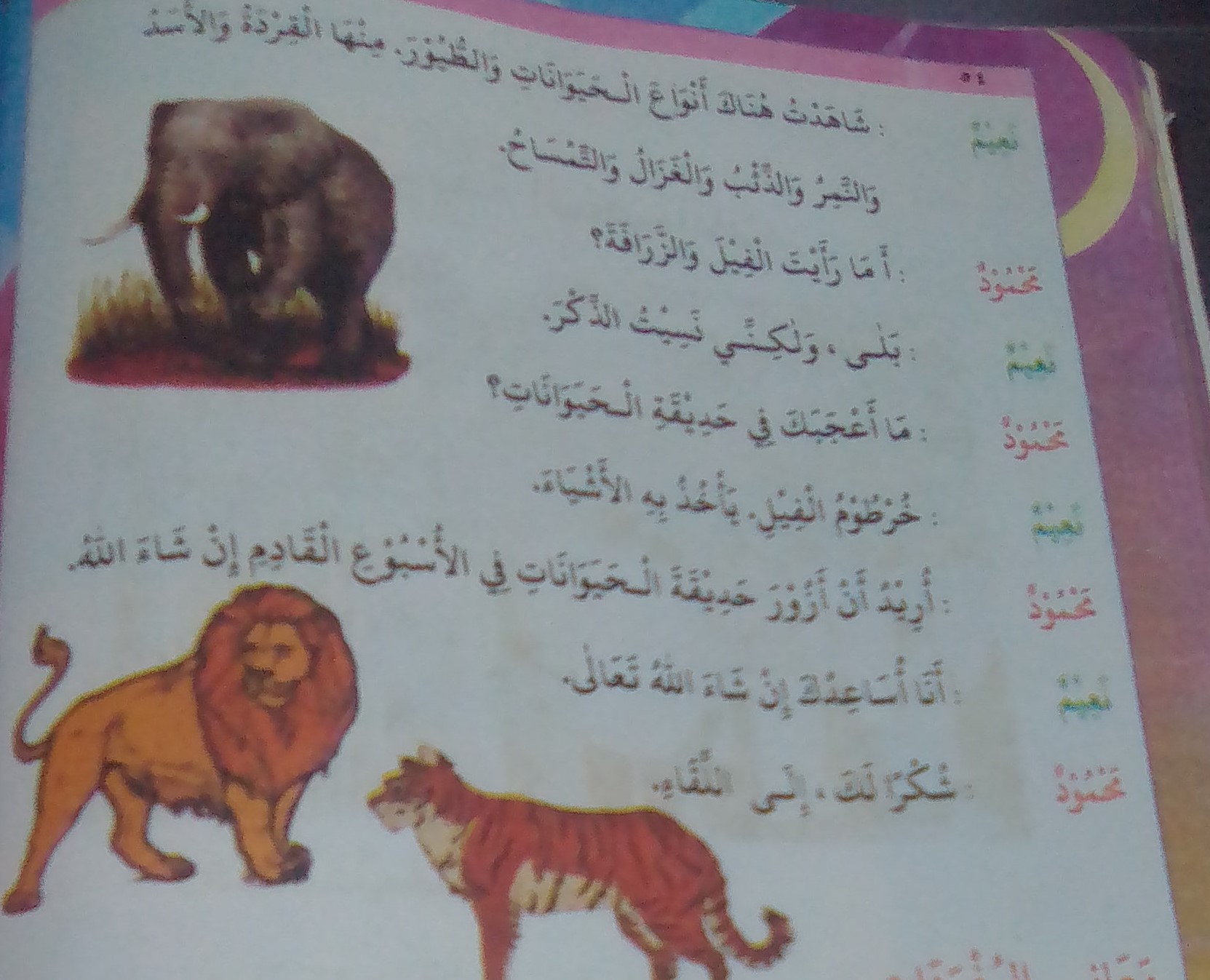 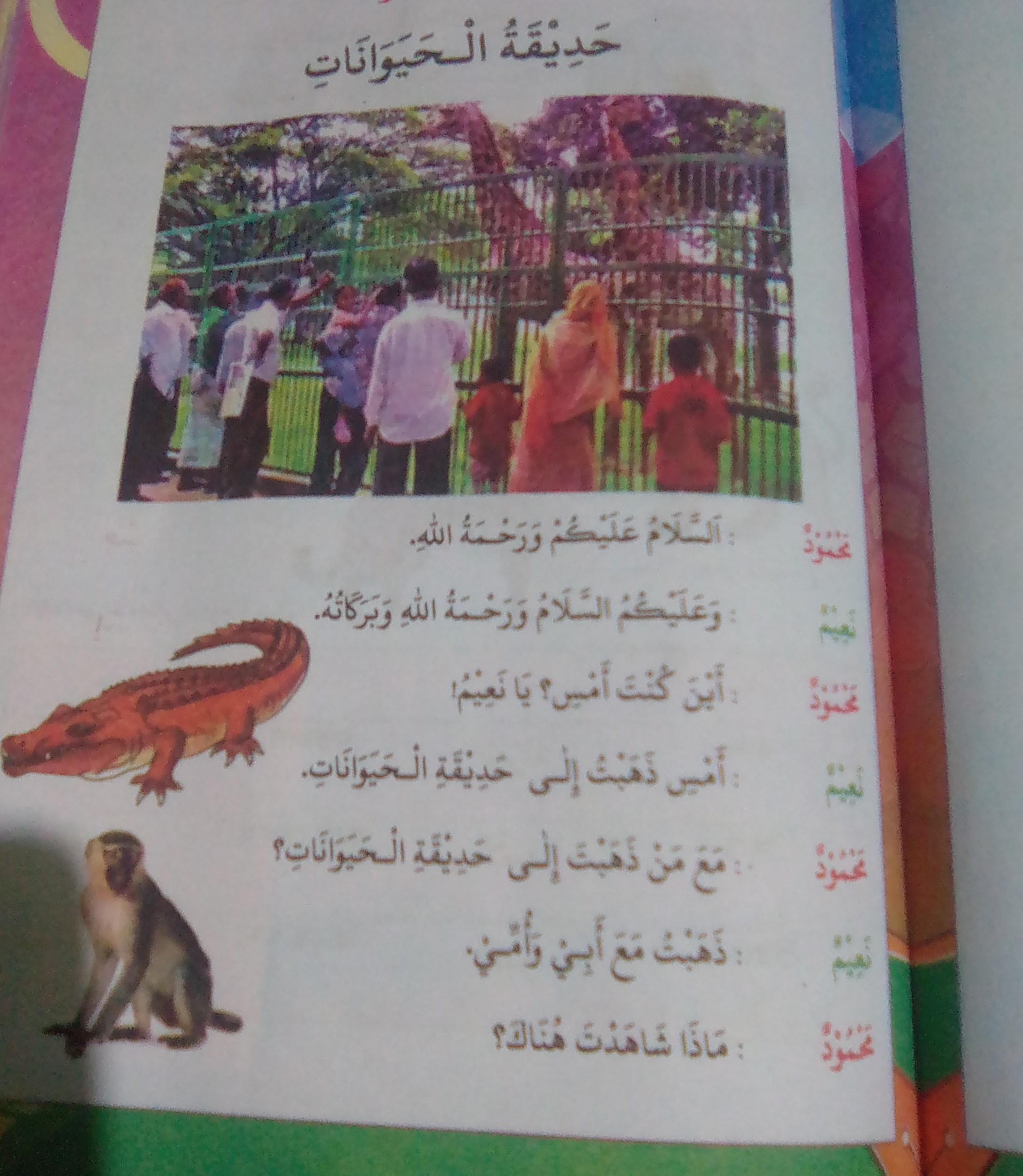 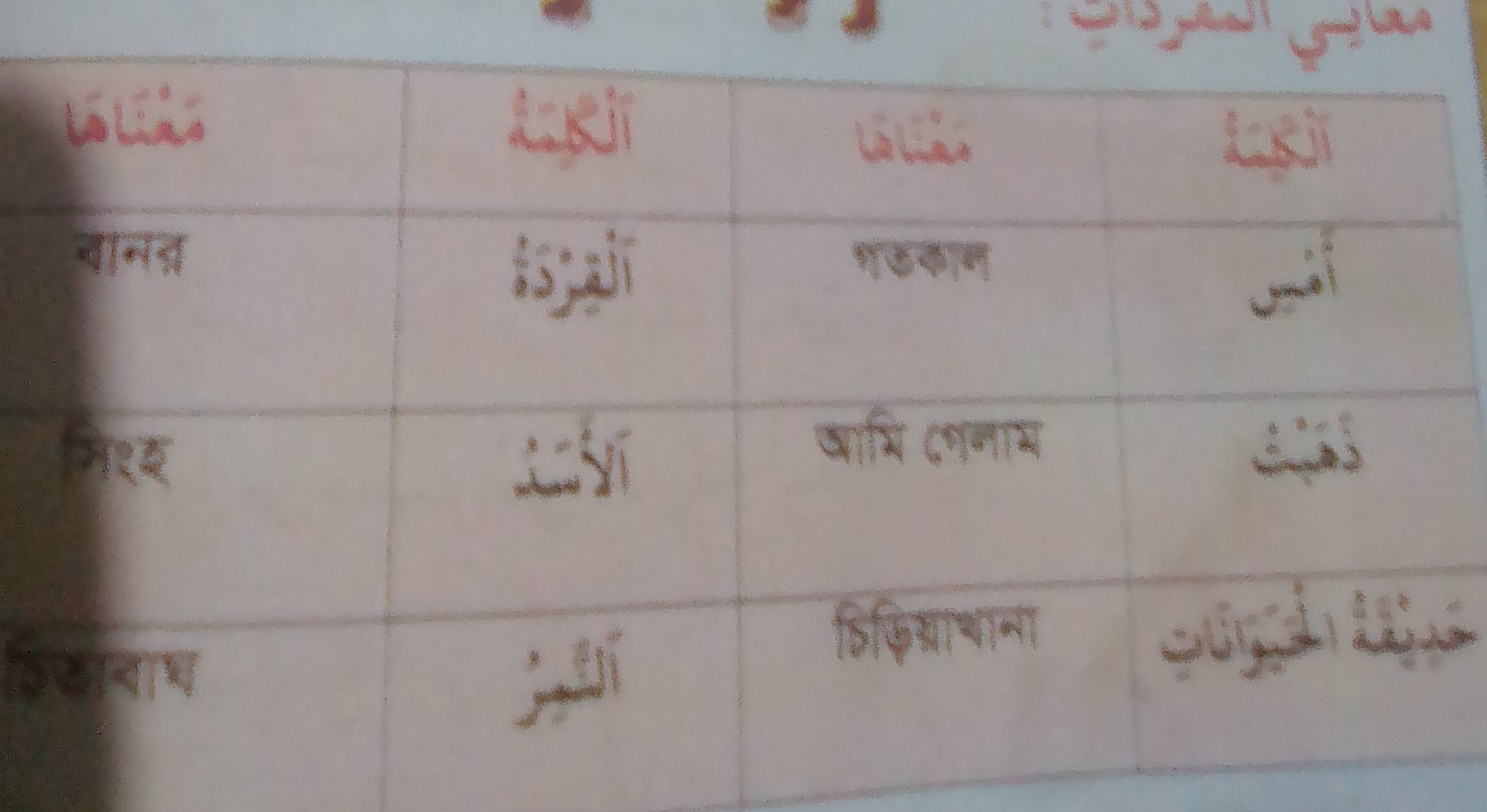 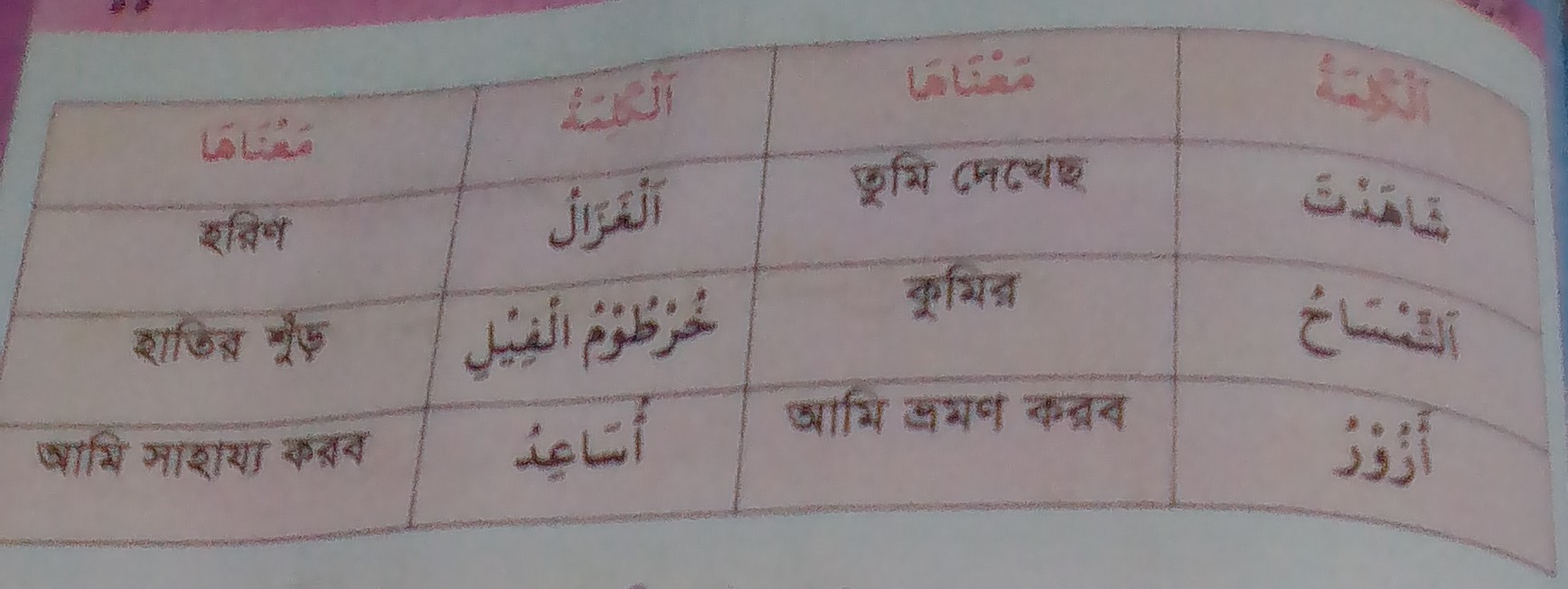 العمل الانفرادي
একক কাজ
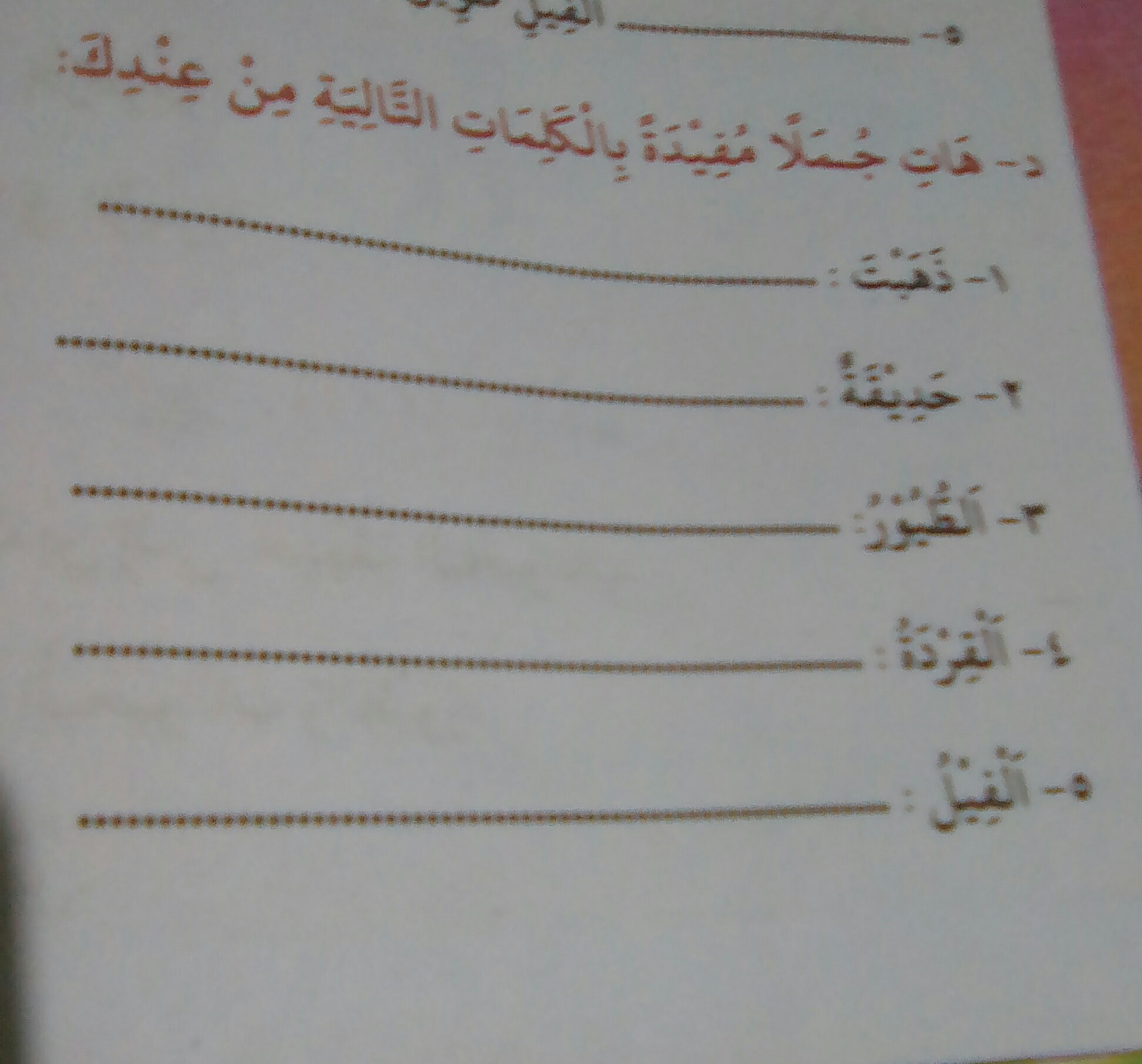 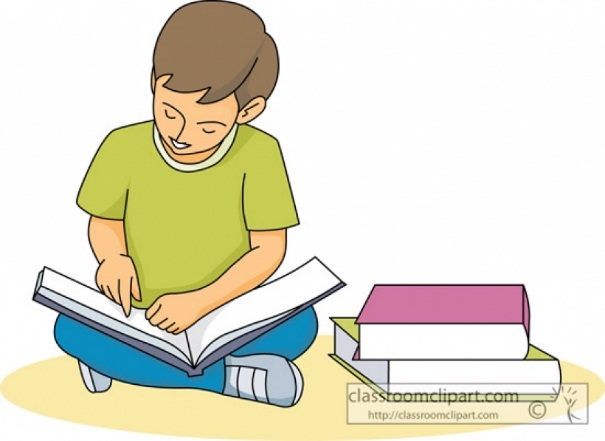 বাড়ির কাজ
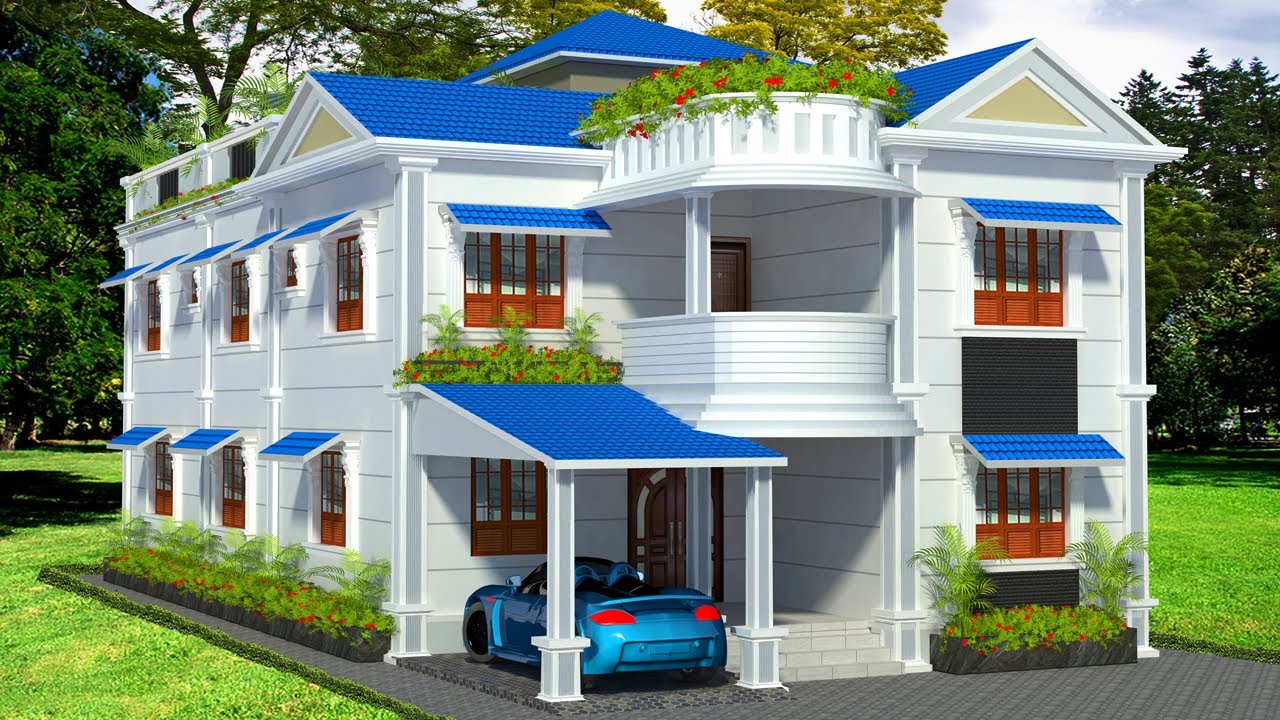 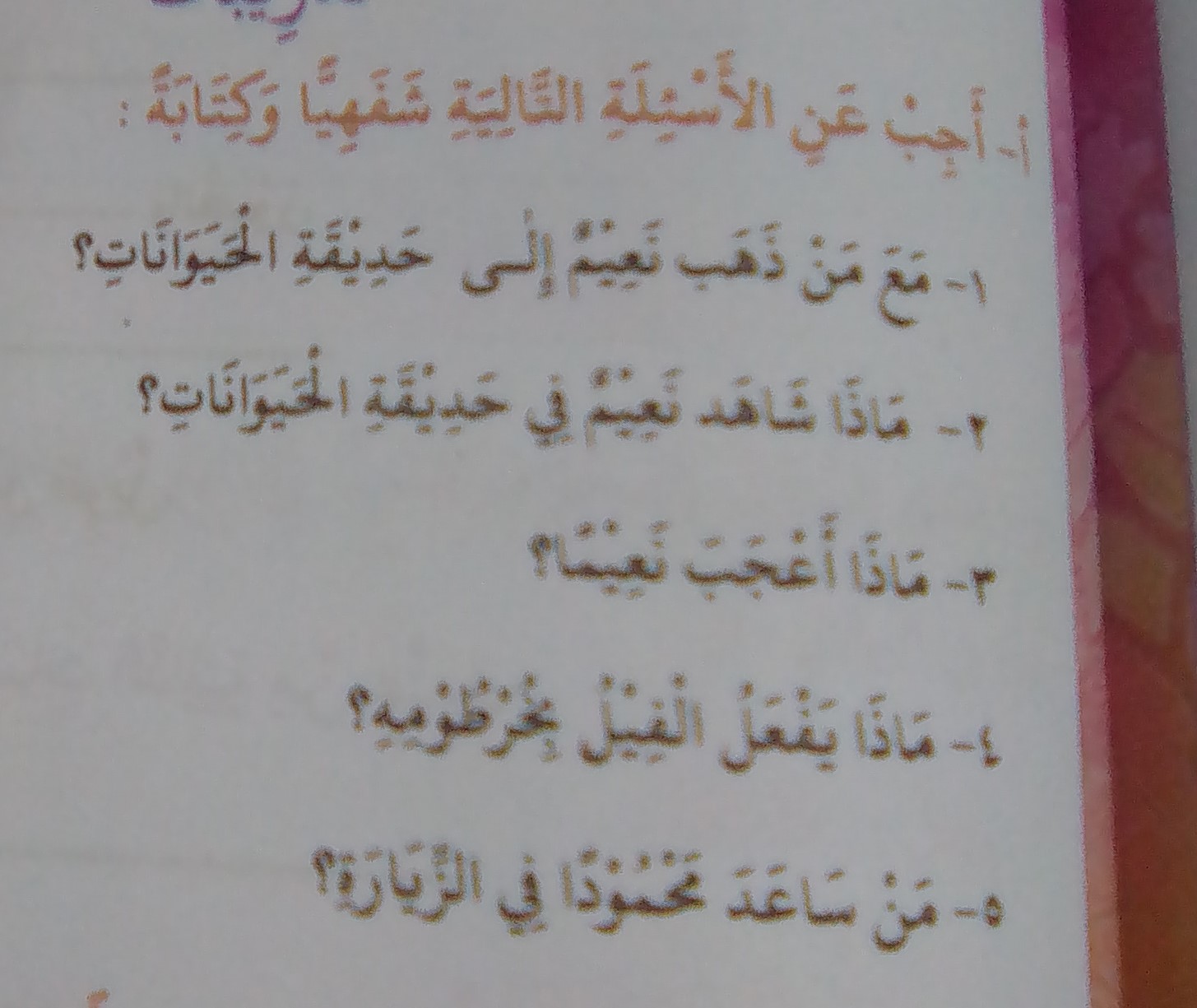 شكرا
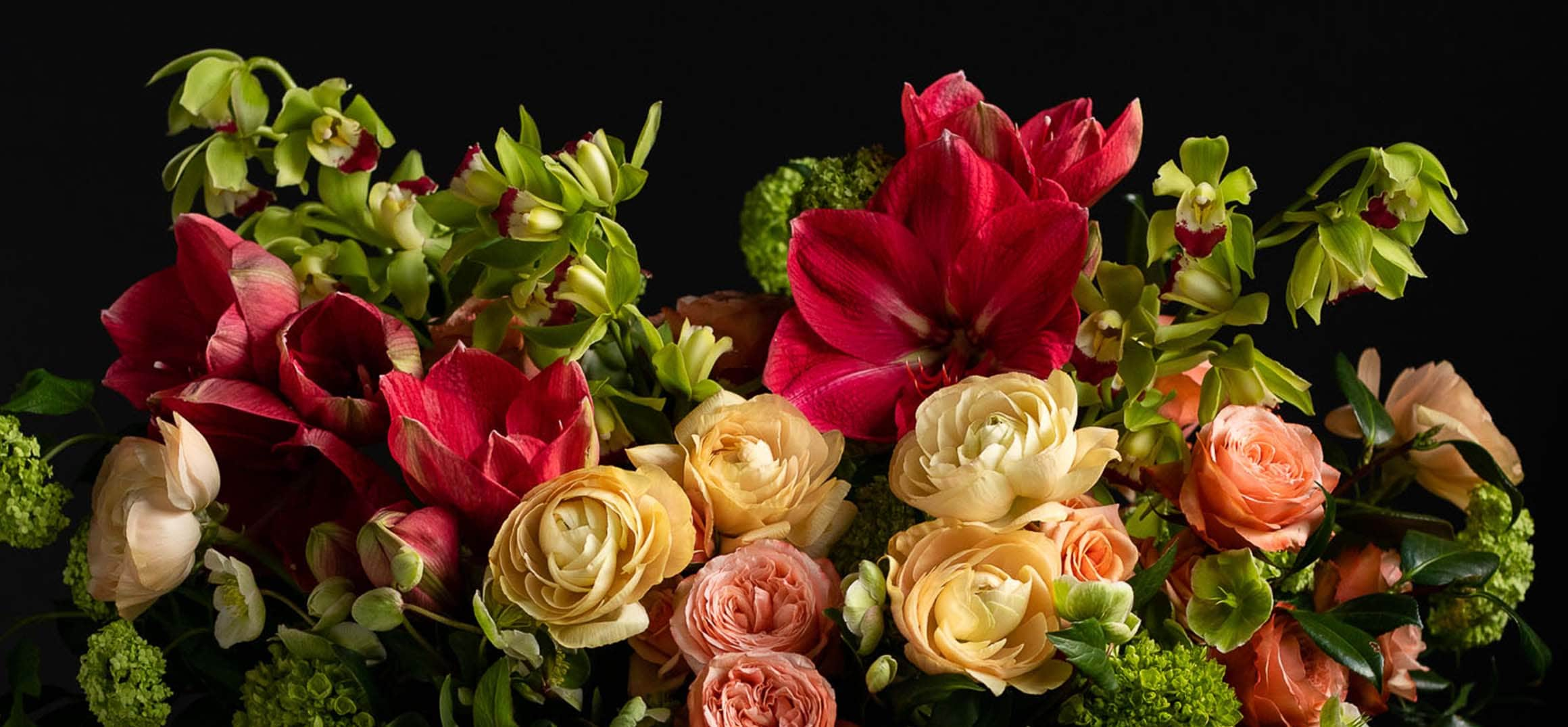